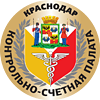 Балашева Людмила Ивановна
Председатель комиссии Союза МКСО по перспективному 
планированию деятельности и формированию КСО, председатель
 Контрольно-счетной палаты МО город Краснодар
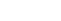 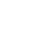 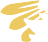 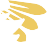 Полномочия муниципальных контрольно-счетных органов
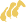 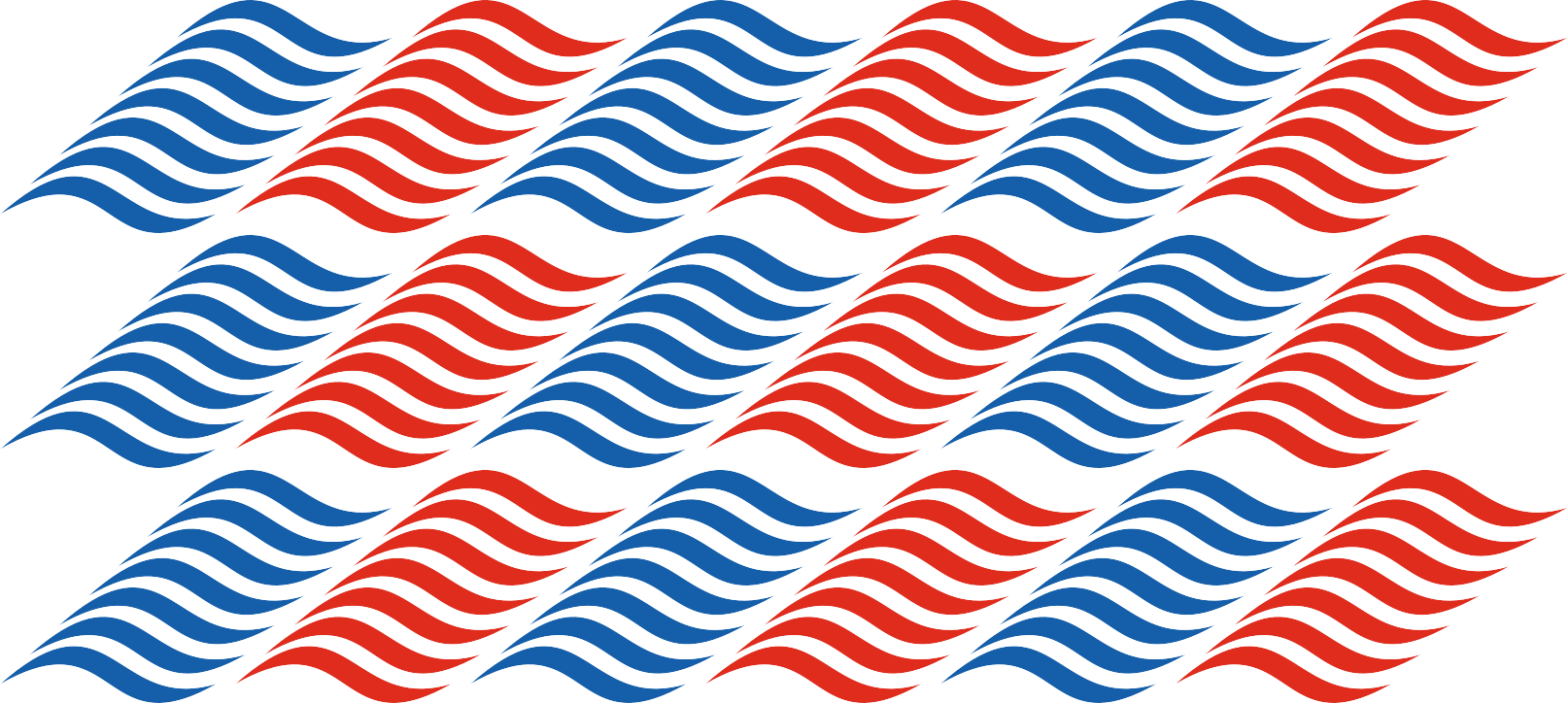 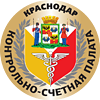 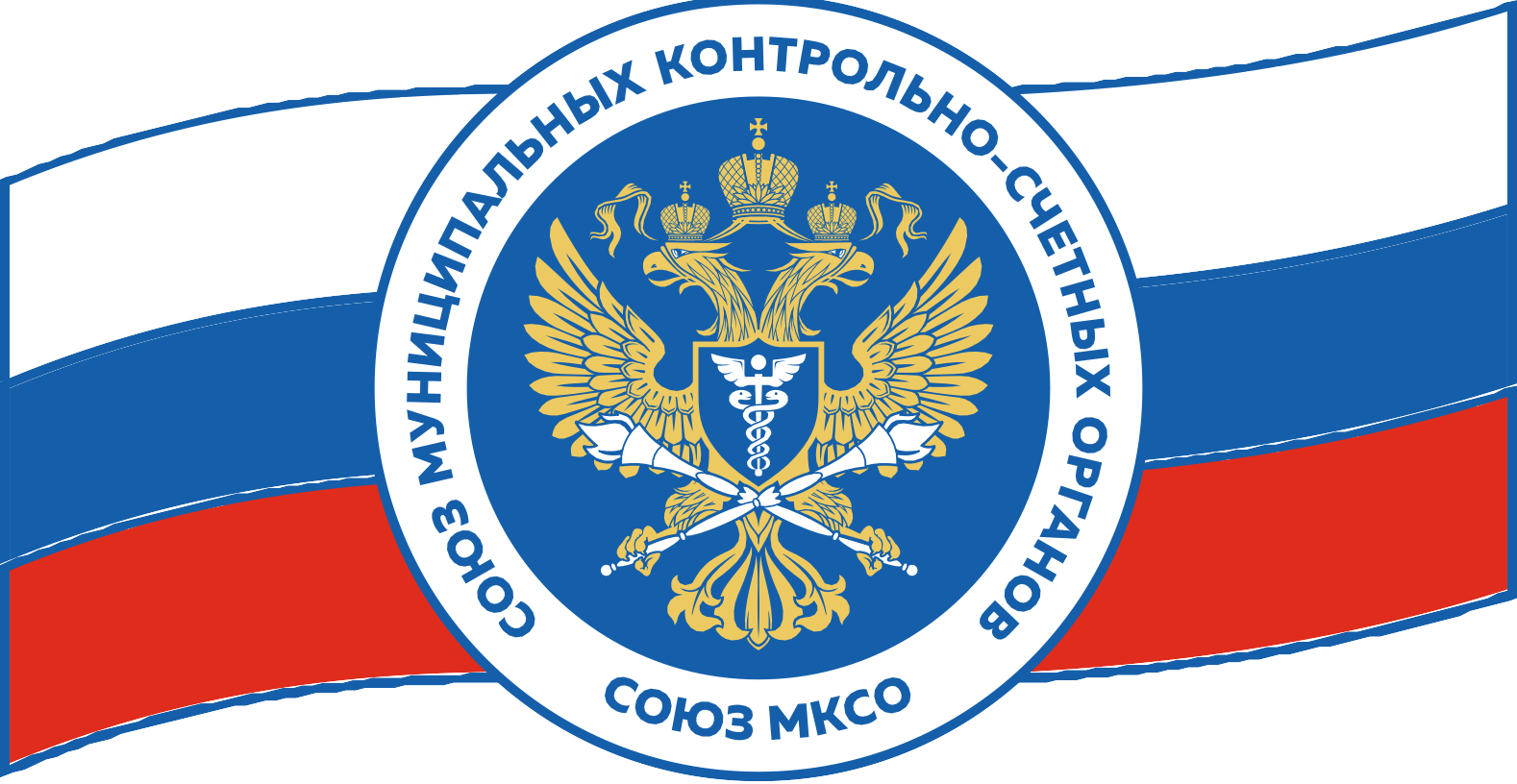 Основные изменения в полномочиях КСО (ФЗ № 255) нацелены
01
04
03
02
Формирование комплексных выводов
 и  рекомендаций по повышению качества управления муниципальными ресурсами
Возрастание роли КСО в формировании стратегического видения у руководства ОМС
Усиление контроля за бюджетным процессом
Переход к стратегическому аудиту
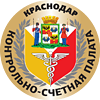 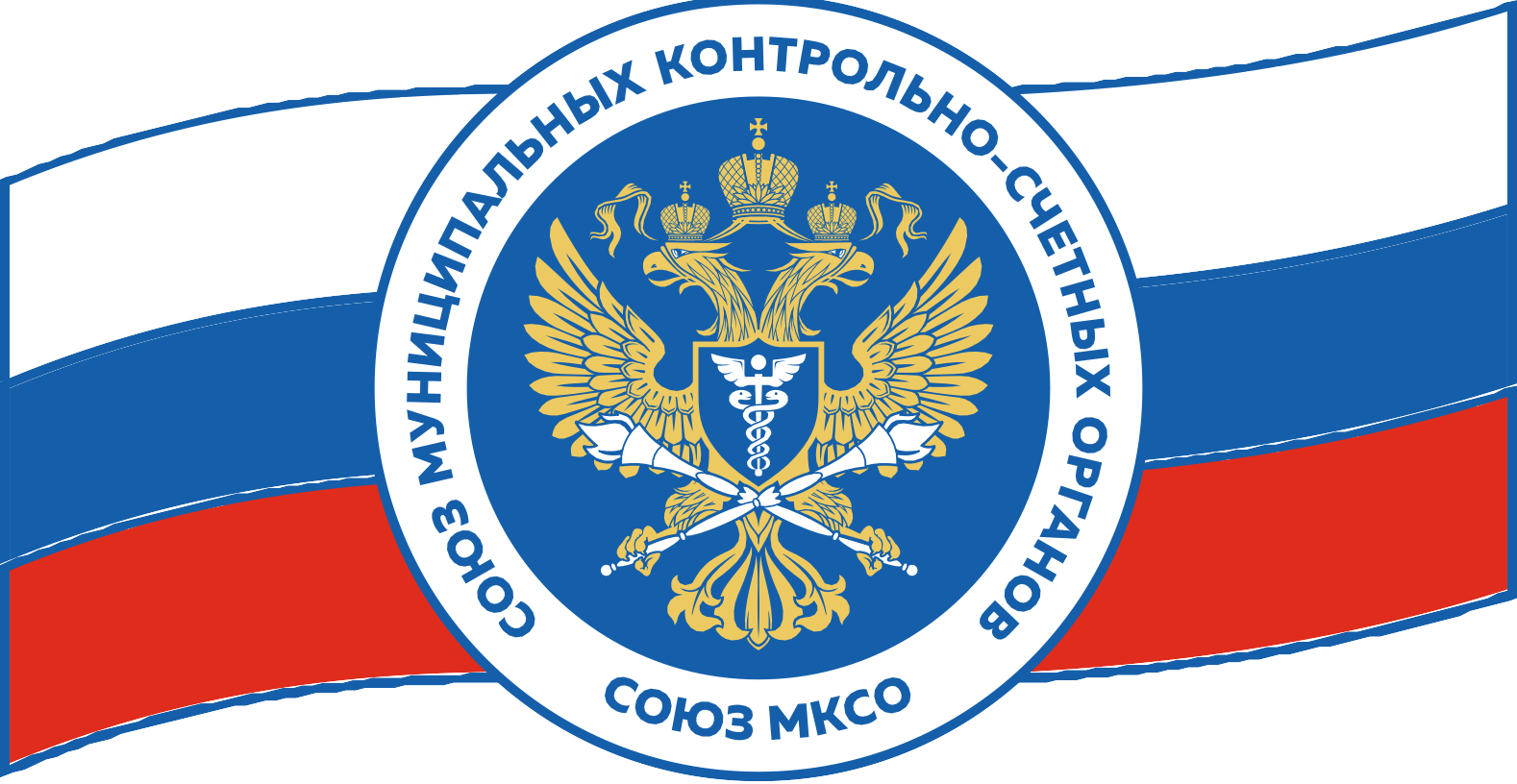 Процесс создания контрольно-счётных органов России
1997
1995
2011
2002
1994
1993
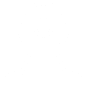 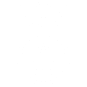 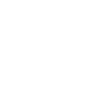 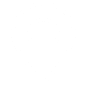 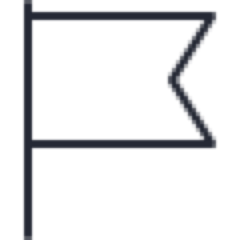 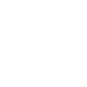 Принята Конституция РФ
Образована КСП Москвы
Начат процесс образования КСО в МО
Создан Союз МКСО
Образована СП РФ
Закон 6-ФЗ
О контрольно-счетных органах
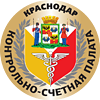 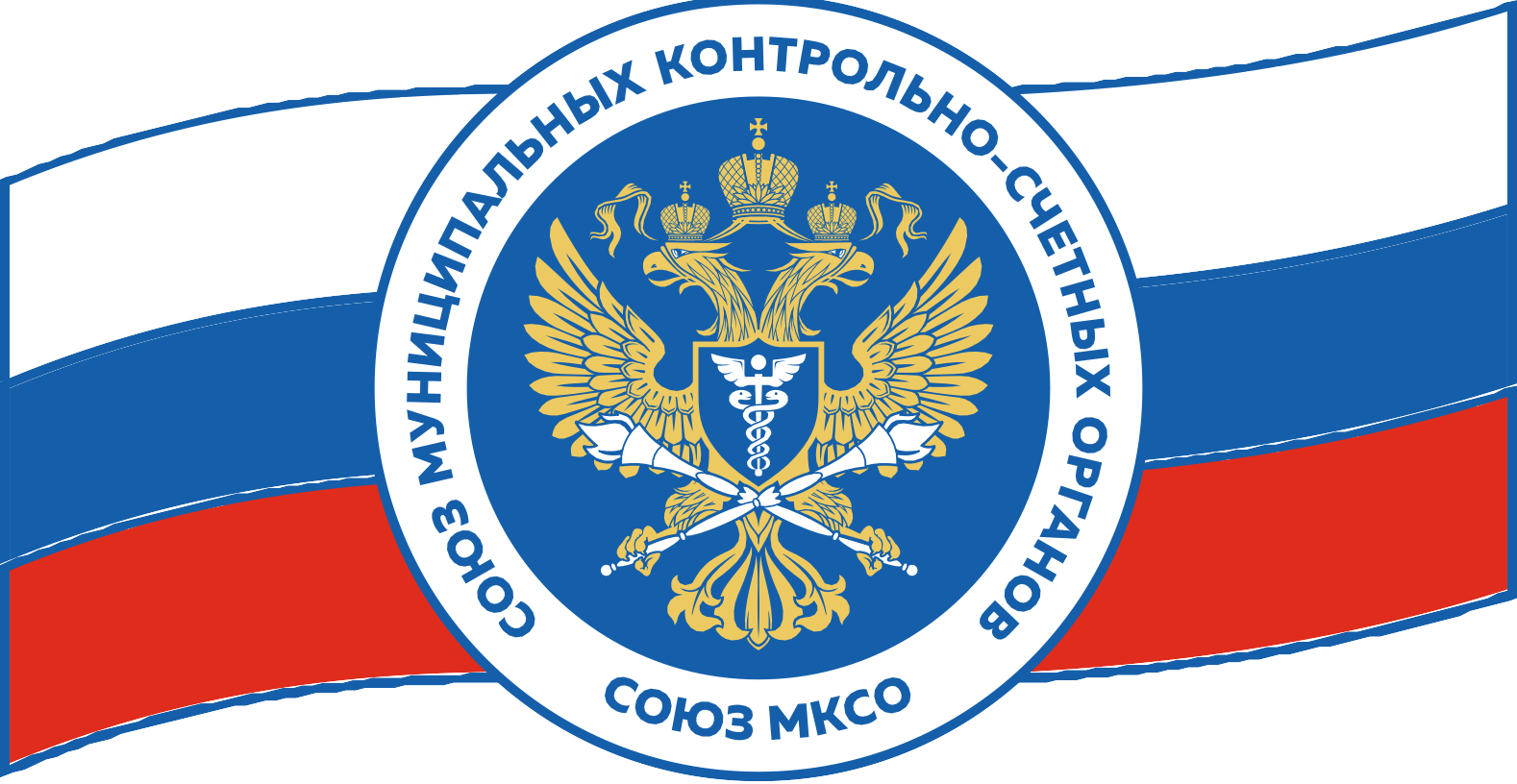 Правовое регулирование организации и деятельности МКСО основано на:
Лимской декларации руководящих принципов контроля (1977 год)
«Контроль является обязательным элементом управления общественными финансовыми средствами, поскольку такое управление влечет за собой ответственность перед обществом»
«Структуру органов местного самоуправления составляют представительный орган муниципального образования, глава муниципального образования, местная администрация, контрольно-счетный орган муниципального образования…»
Конституции РФ
131-ФЗ
6-ФЗ
других ФЗ 
законах субъектаРФ
муниципальных
правовых актах
Устав муниципального образования, 
Положение о контрольно-счетном органе
4
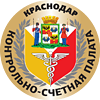 Сведения и создании муниципального контрольно-счетных  органов на 01.01.2023
Количество муниципальных образований 			18 458Создано МКСО						 		  2 190Удельный вес (МКСО в кол-ве МО) всего:					   12%	 		в городских округах		    	      		    96%
		в муниципальных районах (округах)	                       86%
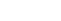 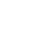 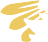 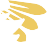 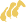 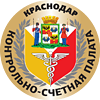 Сведения об охвате внешним муниципальным финансовым  контролем  МО РФ на 01.01.2023
Внешним финансовым контролем не охвачены: 
3068 муниципальных образований (16,6%), в том числе:

2894 поселения (18,3%)
127 муниципальных районов (8,9%)
33 муниципальных округа (10,7%) 
11 городских округов (1,9%)
3 внутригородских района (15,8%)

	Из 245 МКСО, не обладающих статусом юридического лица, не реорганизованы в соответствии с нормами  6-ФЗ  - 112 КСО.
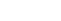 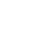 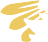 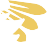 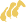 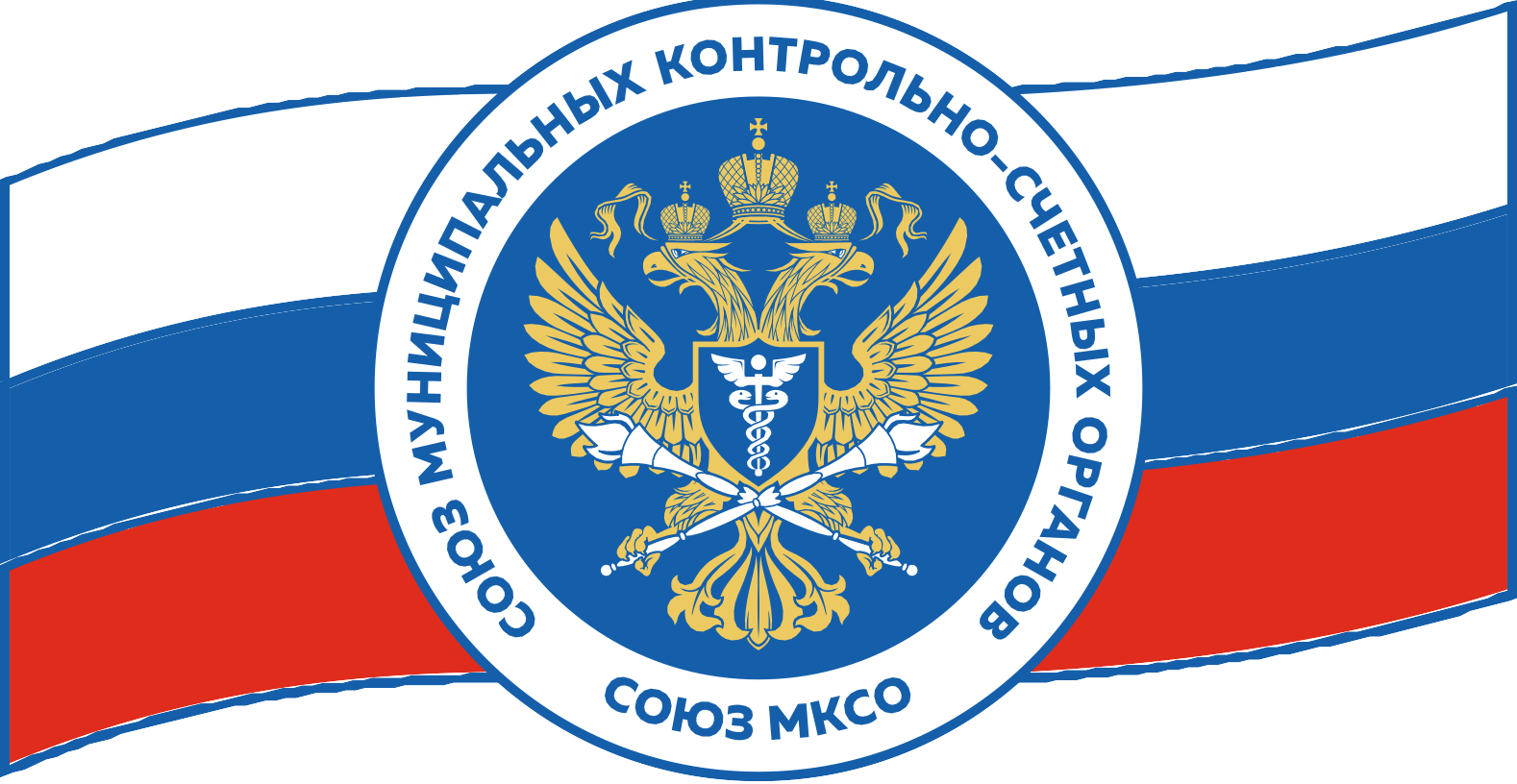 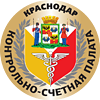 Отсутствие внешнего муниципального финансового контроля
99,2%
100%
Республика Марий Эл
Республика Башкортостан
Омская область
97,4%
93,2%
Чеченская Республика
Республика Мордовия
91.5%
Курганская область
88,6%
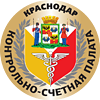 Миссия  муниципального контрольно-счетного органа
«Содействовать справедливому и ответственному муниципальному управлению как необходимому условию устойчивого развития муниципальных образований и достойной жизни человека»
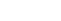 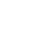 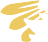 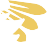 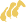 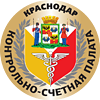 Стратегическая цель  муниципального контрольно-счетного органа:
Расширение возможностей достижения целей развития МО за счет совершенствования системы внешнего муниципального финансового контроля


 Достижение цели будет измеряться набором индикаторов, отражающих:

1) долю стратегического аудита;
2) востребованность выданных рекомендаций по развитию системы муниципального управления, аудита (контроля);
3) оценку деятельности МКСО со стороны общества.
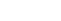 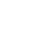 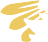 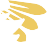 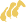 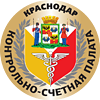 Основные задачи для достижения стратегических целей КСО
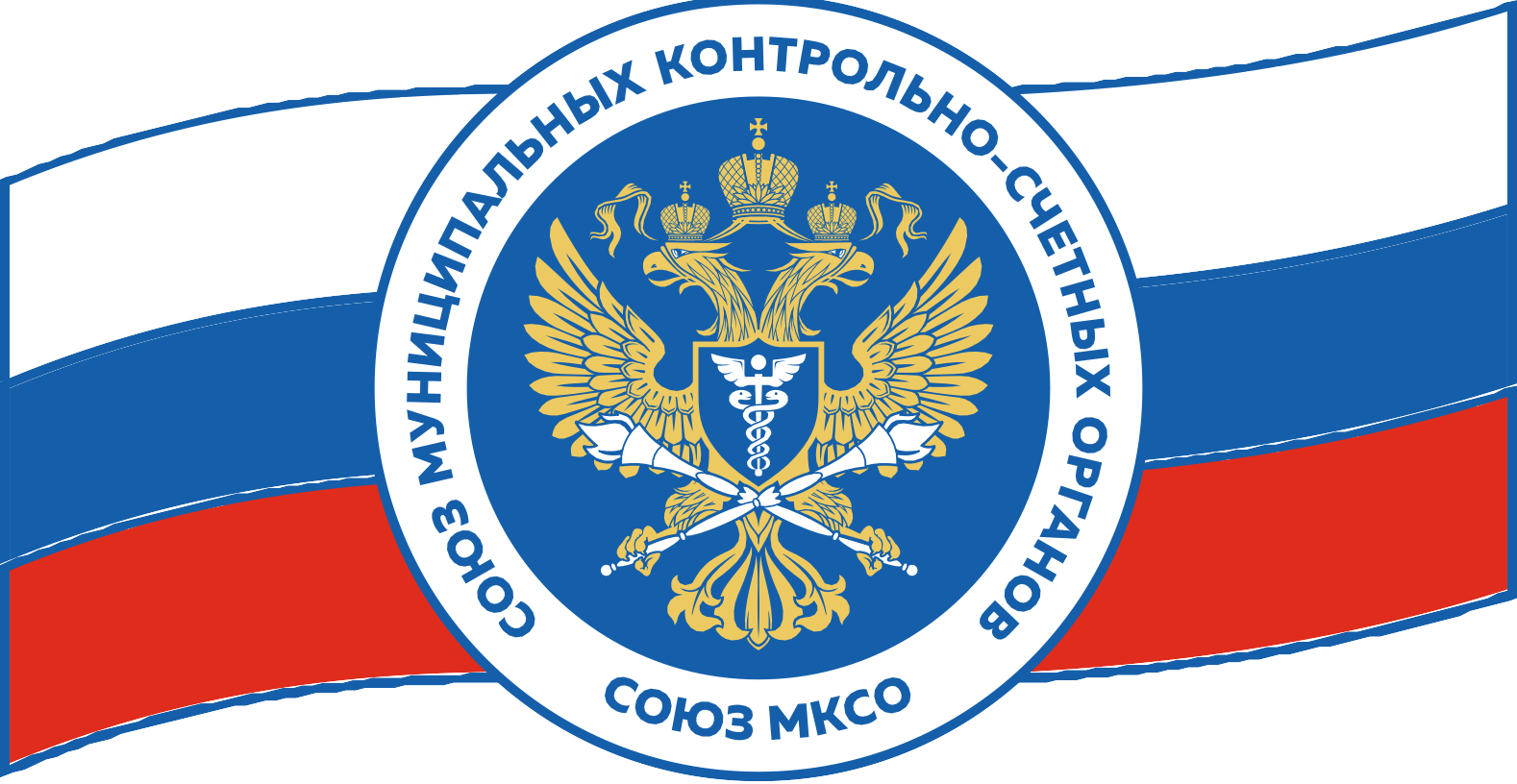 Развитие 
среды добросовестности за счет совершенствования мер 
по противодействию коррупции
Развитие подотчетности 
органов местного самоуправления и персональной ответственности руководства ведомств и организаций перед обществом за достижение целей и задач
Содействие повышению эффективности муниципального управления, в т.ч. путем соотнесения документов стратегического развития с муниципальными программами, их ресурсным обеспечением и фактическими результатами
Содействие формированию стратегического видения у руководства ОМС посредством представления комплексной перспективной картины тенденций и рисков развития муниципального образования
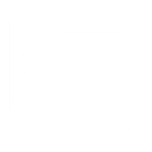 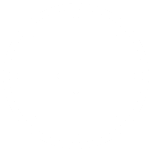 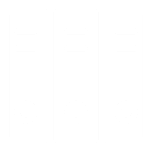 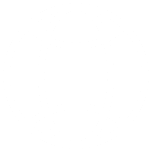 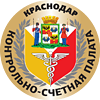 Результаты деятельности МКСО России в 2022 году
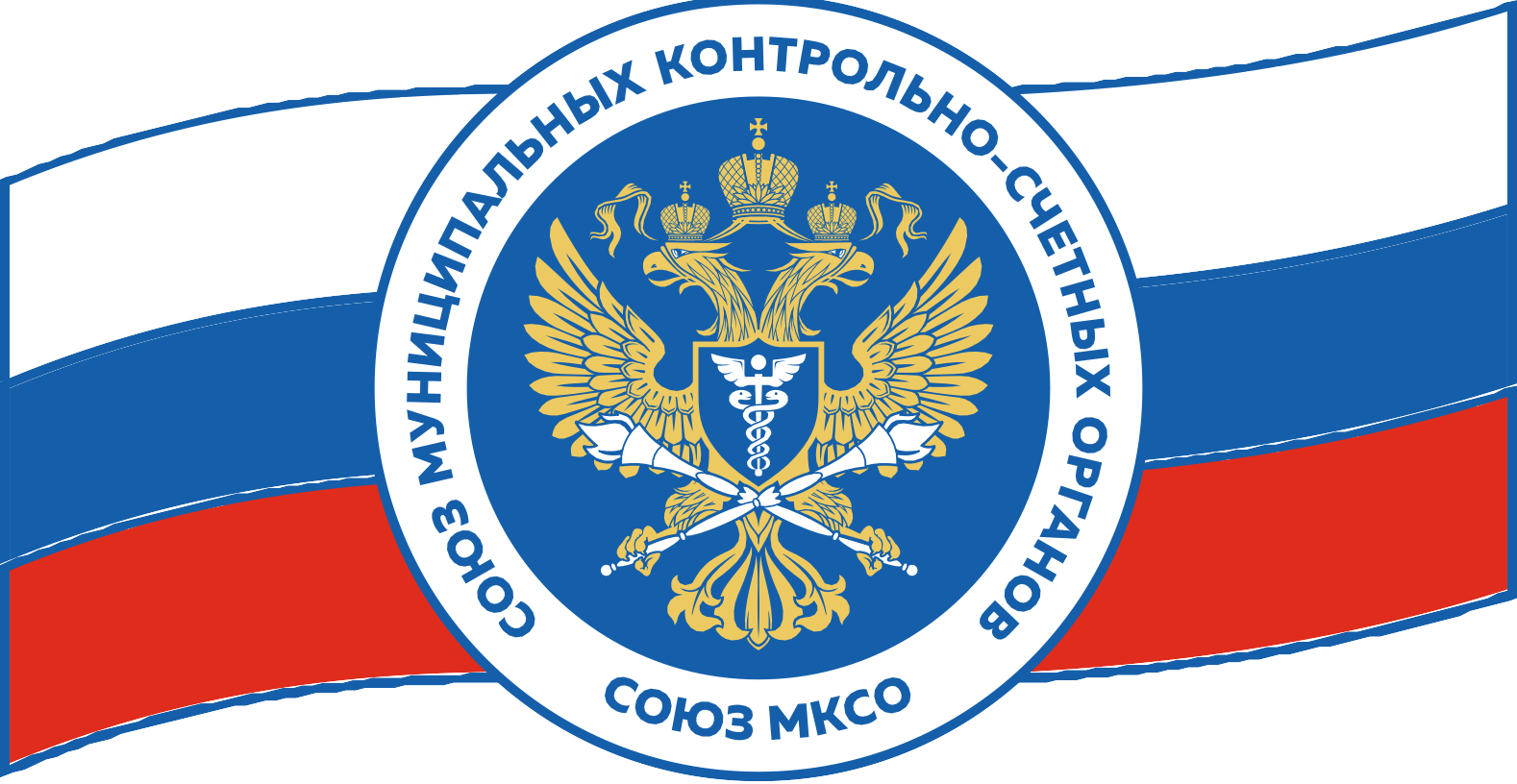 привлечено к дисциплин. отв.
6781 
лиц
61 828 
КМ и ЭАМ
привлечено
 к адм.отв. 
2 301 долж.
 и  266  
юр.лиц
82 707 
экспертиз проектов НПА
64 % к выявленным
выявлено
529 480 
нарушений и недостатков на 474,0
 млрд. руб.
устранено 
226 123 
 нарушения 
на 303,0 
     млрд. руб.
возбуждено 187 уголовных дел
15 240 представлений и предписаний
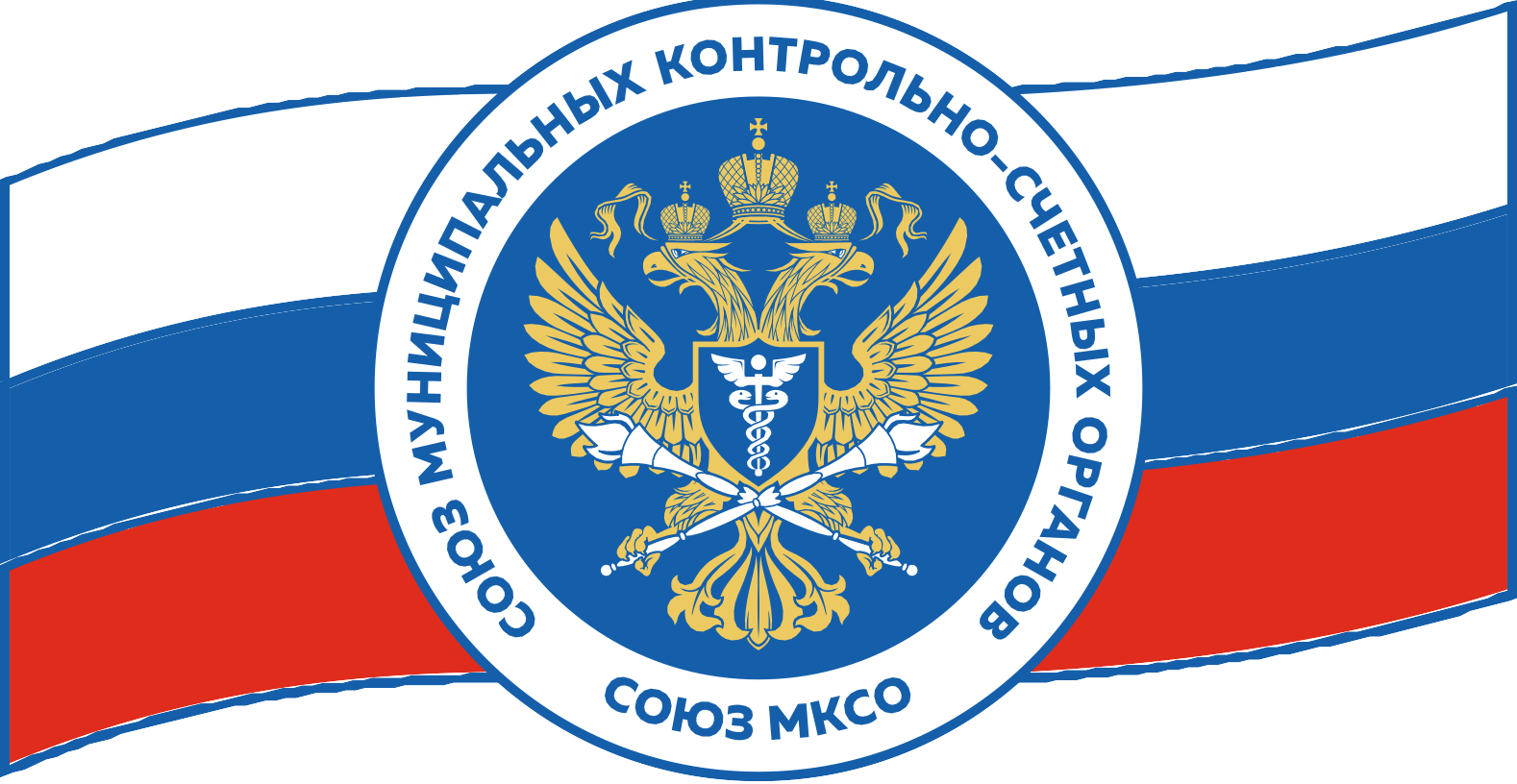 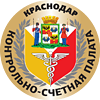 Сравнение отдельных исключительных полномочий ОМС (представительной власти) и полномочий МКСО
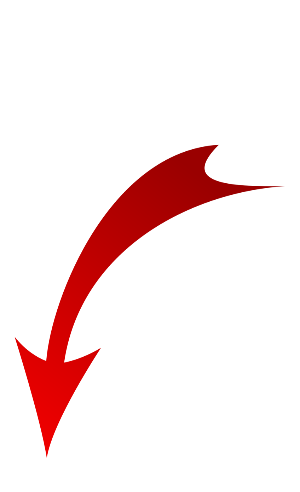 экспертиза проектов местного бюджета, проверка и анализ обоснованности его показателей;
внешняя проверка годового отчета об исполнении местного бюджета;

оценка эффективности предоставления налоговых и иных льгот и преимуществ;

оценка реализуемости, рисков и результатов достижения целей социально-экономического развития муниципального образования;

оценка эффективности (и контроль за соблюдением установленного порядка)         формирования, управления и распоряжения муниципальной  собственностью.                    6-ФЗ
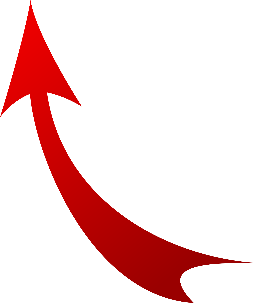 экспертиза проектов местного бюджета, проверка и анализ обоснованности его показателей;
утверждение местного бюджета и отчета
    о его исполнении;


установление, изменение и отмена местных налогов и сборов;

утверждение стратегии социально-экономического развития муниципального образования;


определение порядка управления и распоряжения имуществом, находящимся 
    в муниципальной собственности

                                                            131-ФЗ
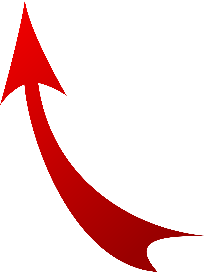 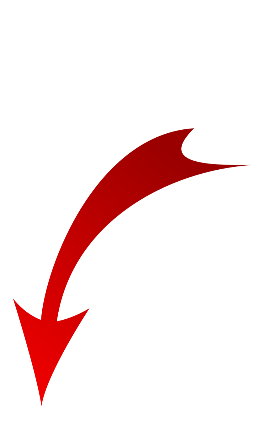 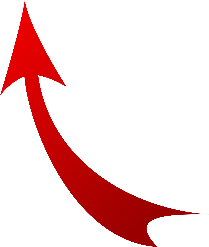 12
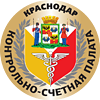 Основные полномочия МКСО (ч.2 ст.9 закона 6-ФЗ)
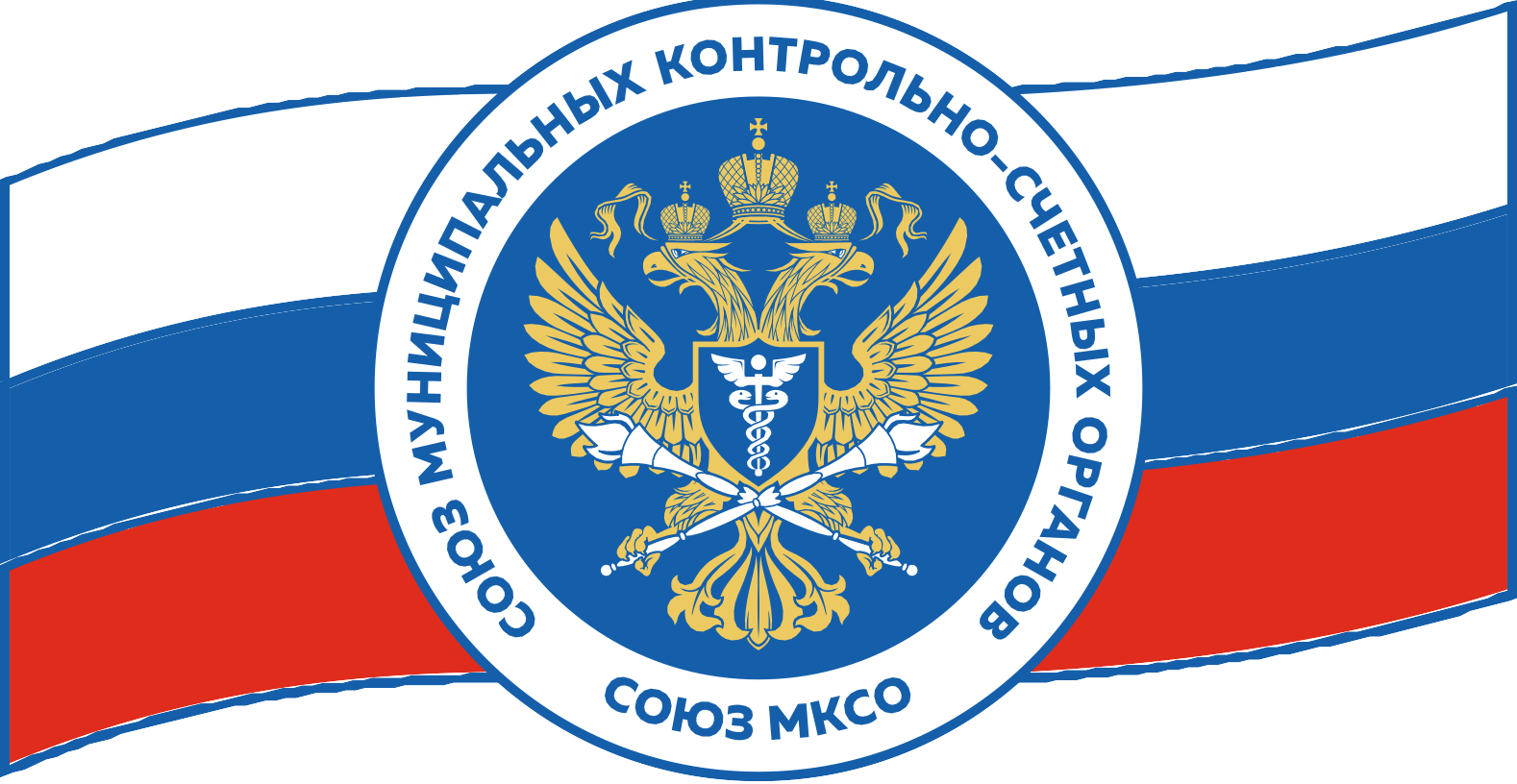 1) контроля за законностью и эффективностью использования средств местного бюджета;
2) экспертиза проектов местного бюджета, проверка и анализ обоснованности его показателей;

3) внешняя проверка годового отчета об исполнении местного бюджета;

4) проведение аудита в сфере закупок; 

5) оценка эффективности (и контроль за соблюдением установленного порядка) формирования, управления и распоряжения муниципальной  собственностью;

6) оценка эффективности предоставления налоговых и иных льгот и преимуществ, бюджетных кредитов, а также оценка законности предоставления муниципальных гарантий и поручительств;

7) экспертиза проектов муниципальных правовых актов (касающейся расходных обязательств МО либо  приводящих к изменению доходов местного бюджета), а также муниципальных программ;
13
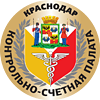 Основные полномочия МКСО (ч.2 ст.9 закона 6-ФЗ)
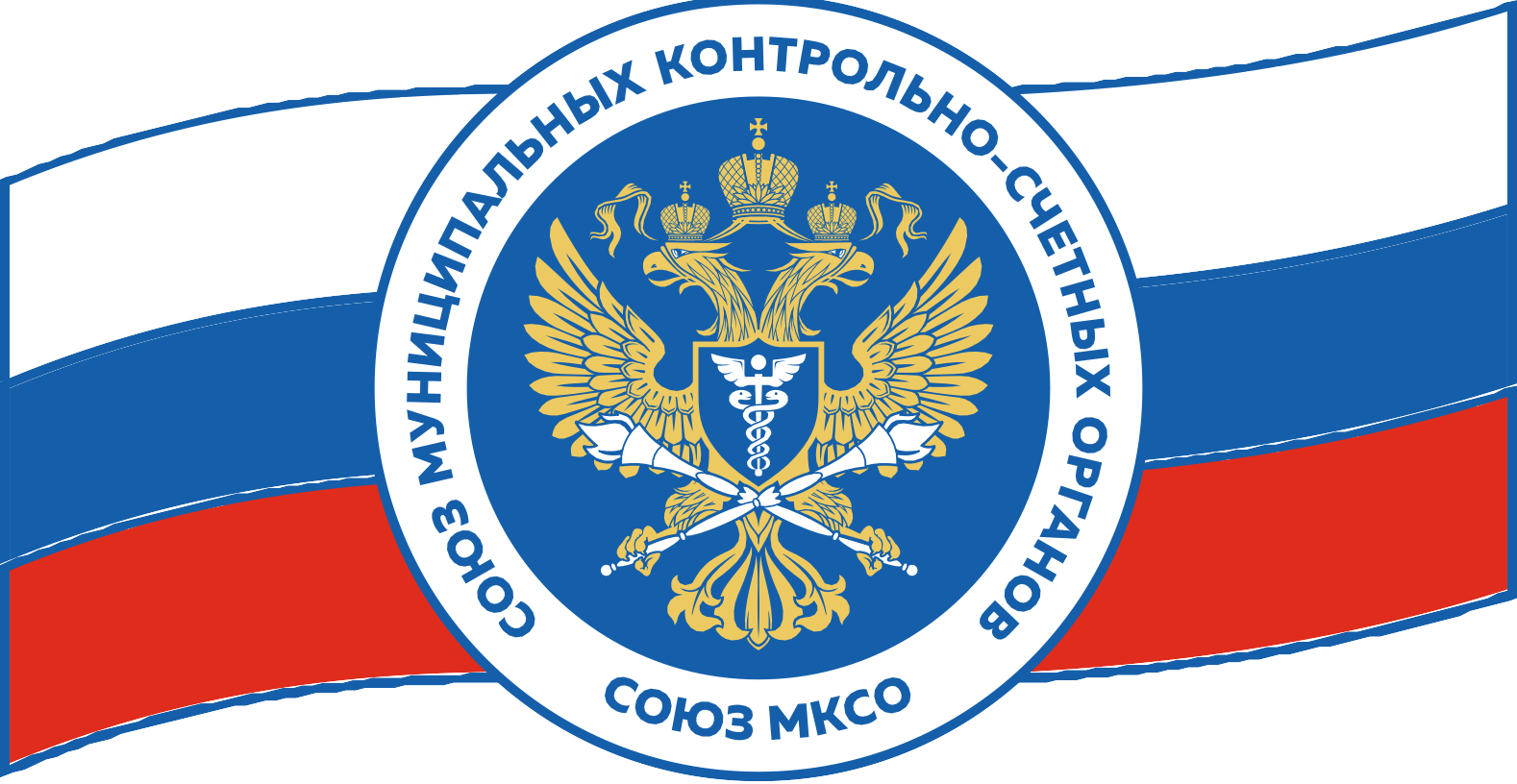 8) анализ и мониторинг бюджетного процесса в муниципальном образовании, подготовка предложений по устранению выявленных отклонений и совершенствованию бюджетного законодательства РФ;
9) проведение оперативного анализа исполнения и контроля за организацией исполнения местного бюджета в текущем финансовом году;

10) осуществление контроля за состоянием муниципального внутреннего и внешнего долга;

11) оценка реализуемости, рисков и результатов достижения целей социально-экономического развития муниципального образования;

12) участие в пределах полномочий в мероприятиях, направленных на противодействие коррупции;

13) иные.
14
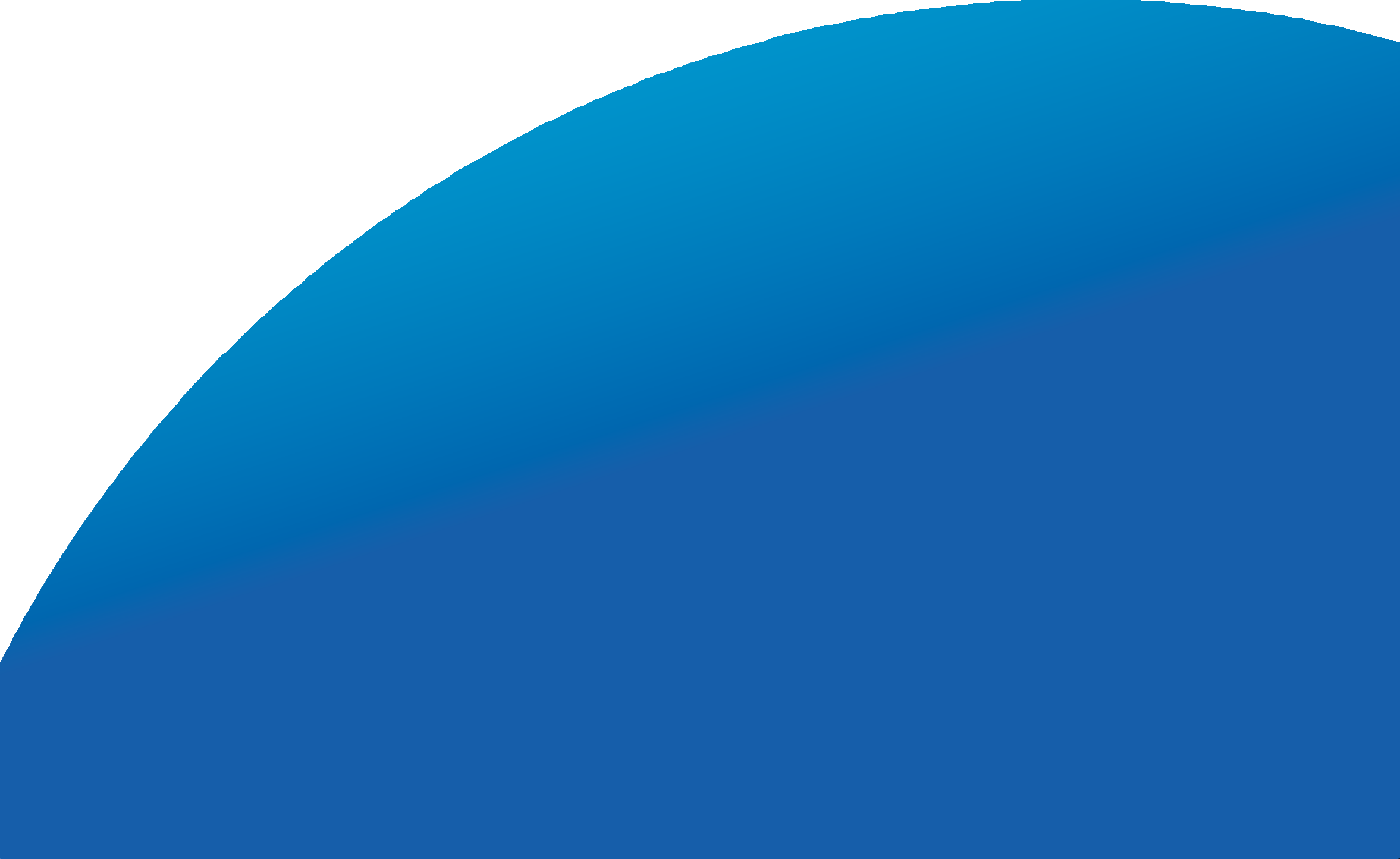 В БУДУЩЕЕ - ВМЕСТЕ!
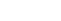 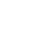 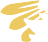 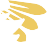 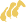 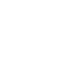 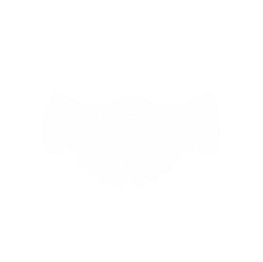 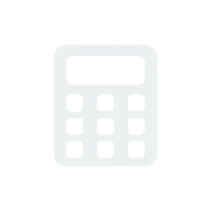 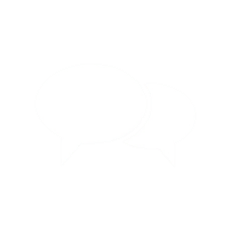 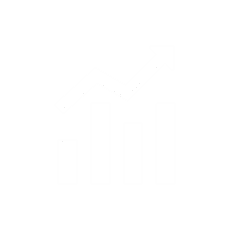 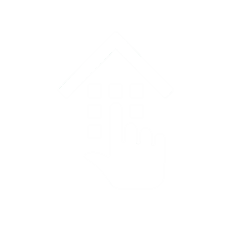 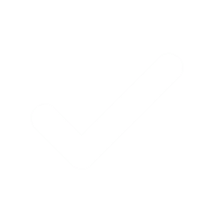 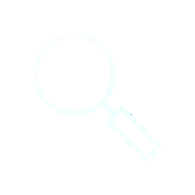 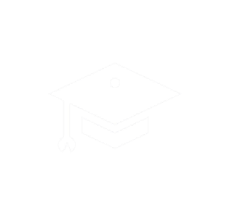 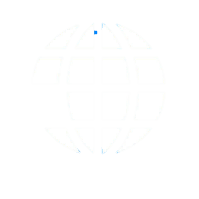